Sabit Protezlerde Renk ve Tespit Yöntemleri
Prof.Dr.Hakan TERZİOĞLU
Gülümseme insanoğlunun etkili iletişim araçlarından biridir ve diş hekimliğinde estetiğin en önemli amacını oluşturmaktadır. İyi bir estetik için dişetleri, dudaklar, yüz ve birbiriyle uyumlu dişler ve diş dizimi oluşturulmalıdır.
Bir restorasyonun genel formu, yüzey yapısı, ışık geçirgenliği ve rengi estetik görünümü oluşturan komponentlerdir. Yapılan çalışmalar bu özellikler içinde en fazla güçlüğün renk uyumunun elde edilmesi sırasında ortaya çıktığını göstermiştir.
Renk bir dildir.

	Renk seçimi, renk algılamasının renk iletişimine dönüştürülmesi işlemidir.
Görünür ışık insan gözü tarafından algılanabilen ve görülen elektromanyetik dalgadır. 
Işık Sinüs dalga'sı ve parçacık (foton) şeklinde hareket eder. 
Görünür ışığın dalga boyu 380 nm ile 760 nm arasındadır. Bu aralık elektromanyetik tayfta, kızılötesi ile morötesi arasına denk gelir.
Renk, görünür ışığın çeşitli dalga boylarının emilimi ve yansımasıyla algılanır. Örneğin, siyah bir cisim görünür ışığın tüm dalga boylarını tamamen absorbe ederken, beyaz bir cisim görünür ışığın tüm dalga boylarını tamamen yansıtır.
Sarı bir cisim ise kırmızı, turuncu, yeşil, mavi, çivit ve mor dalga boylarını absorbe ederken sarıyı yansıtır (Rosenstiel ve ark.,  2001).
Renk konusunda memnun edici sonuçlar;
   
	1. Klinisyen 
  
	2. Klinisyen – Laboratuvar iletişimine
   
	3. Laboratuvar’a bağlıdır.
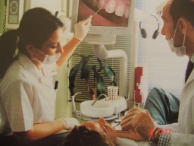 Olumlu bir estetik sonuç için;

      1. Analiz
    2. İletişim
      3. Yorumlama
      4. Üretim
    5. Kontrol
Işık
Dalgaboyu nanometre(nm) ile ölçülebilen görülebilir elektromanyetik enerjidir.
Açık bir günde  öğle saatlerinde kuzeyden gelen ışık idealdir. (CRI= 100)
Işık Referans standartları;

	       renk sunum indeksi CRI (color rendering index)
	              renk ısısı (color temperature)
Rengin Boyutları
Ton
Doygunluk
Parlaklık
Ton (hue)
	
	Rengin özel çeşitliliğidir. Rengin kendisidir.
    Bir gözlemcinin çeşitli dalga boylarını algılama kalitesidir. Rengi tanıtan, diğer renklerden ayrılmasını sağlayan kırmızı, turuncu, sarı veya mor dediğimiz özelliktir. Rengin tonu, çeşidi ve karakteridir.
      Doğal dişler çoğunlukla sarı/sarı-kırmızı aralığındadır.
Renk Değeri (value)
  Ana rengin parlaklık ve renk değeridir. Parlaklık olarak da isimlendirilebilir. Siyahlık- beyazlığın bir derecesidir. Açık bir rengi koyu bir renkten ayıran özelliktir. Düşük value değeri koyu renkleri, yüksek value değeri ise daha açık parlak renkleri ifade eder. 
	Tonun nisbi açıklık veya koyuluğudur. 
    Doğal dişler 5.5-8.5 arası parlaklık değeri gösterirler.
Doygunluk (chroma/saturasyon) 
	
	Rengin yoğunluğu veya şiddeti olarak kabul edilir. Renk yoğunluğu renk tonunun renk içindeki miktarıdır. Munsell tarafından kuvvetli bir rengi zayıf bir renkten ayıran özellik olarak bildirilmiştir. Bir rengin doygunluğu veya saflığını belirtir.
	Tonun gücü, kuvveti veya pigment konsantrasyonudur.
	        Doğal dişler 0.5-4 arasında değişen doygunluk değerine sahiptir.
Translusensi; yarısaydamlık
   
	Parlaklığın üç boyutlu temsilidir.
	Translusensi artınca parlaklık azalır.
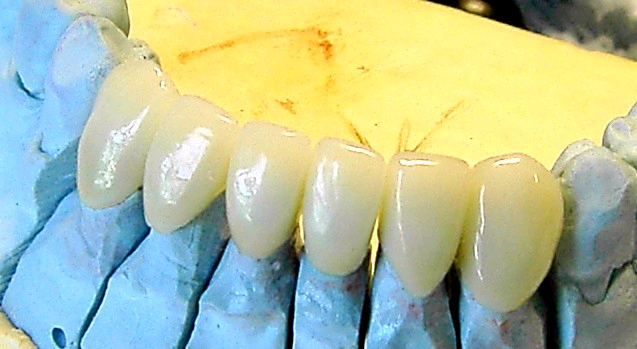 Floresans:  Işık enerjisini absorbe ederek, parlaklığı yaratan farklı bir dalgaboyunda boşaltma kabiliyetidir. 

   
	 Opalesans: opal veya sedefte olduğu gibi renkleri dağınık ve mat gösteren demektir.  Doğal dişler  insizal kenarlarında ışık dağıtıcı etki gösterirler. Bu durum mavi-beyaz görüntü oluşturur.



		Dişin üçboyutlu rengi, hafif bir floresans ve gelişmiş bir opalesanstan meydana gelir.
Renk seçiminde translusensi ve parlaklık en önemli özelliklerdir.
Birçok renk analiz sistemi mevcuttur.
CIE
MUNSELL
KUBELKA-MUNK
Munsell Renk Analizi
Bu renk sistemi renk tonunu (hue), değerini (value) ve yoğunluğunu (chroma) esas alan, esnekliği, basitliği, tutarlılığı ve evrensel olması nedeniyle en çok kabul gören sistemlerden biridir.
CIE Lab (Comission Internationale de l’Eclairage-International Commission on Illumination) Renk Sistemi:
Renk ölçümleri ve ayrımları yapıldığı durumlarda CIE Lab sistemi kullanılır. Bu  organizasyon (Commision Internationale de l’Eclairage) renk ve görünüm ile ilgili bir standardizasyon sunmuştur.
CIE Sistemi
	
	Tristimulus koordinatları diye ifade edilen üç renk esastır. 
	    
	   X kırmızı
	    Y yeşil
	    Z mavi
CIELAB Renk Sistemleri
	
	CIE Lab renk uzayı düzenli bir yapıya sahiptir. Bu üç boyutlu renk uzayında üç farklı eksen bulunmaktadır. Bunlar L*, a*, b* eksenleridir. 

L* değeri bir nesnenin açıklığı olarak tanımlanabilir

a* eğer pozitif değere sahipse kırmızılığı, negatif değere 
     sahipse yeşilliği temsil eder. 

b* ekseni pozitif değerler için sarılığı, negatif değerler için maviliği temsil eder.
CIE Lab sisteminin en önemli avantajı renk farklılıklarının birim olarak ifade edilebilmesidir.  Bu birimlerin görsel algılama ve klinik belirginlik ile ilişkilendirilebilmesi mümkündür.
CIE L*a*b* renk sisteminin avantajı küçük renk değişikliklerinin tespit edilmesine olanak vermesidir. Renk değişiminin büyüklüğü ∆E ile ifade edilir ve renk değişiminin hesaplanmasında şu formül kullanılır:

∆E = [(∆L*)2+ (∆a*)2+ (∆b*)2]½
CIELAB Sisteminde Örnek Ölçümler
1. 40.2 L
   -1.1  a
      0.9  b

2. 53.3 L
    -0.6  a
     7.3   b

3. 49.3 L
     -0.6 a
      4.3  b

4. 47.5 L
     -1.1   a
      5.7  b
1.     2.      3.      4.
Metal destekli porselen örnekleri
Uzaysal Renkler
	 
	Işığın görünür spektrumundaki renklerdir.
	kırmızı – turuncu – sarı – yeşil – mavi – çivit - mor
Pigment Renkleri
    
Birincil Renkler       İkincil Renkler      Tamamlayıcı Renkler     
     Kırmızı                    Turuncu                 Kırmızı-Yeşil
     Sarı                         Yeşil                     Sarı-Mor
     Mavi                        Mor                      Mavi-Turuncu
Renk Algılanması
Cisimden göze gelen ışık, retinadaki reseptörlere (kon ve rod) iştirak eder. Buradan geçen impulslar beyinde yorumların yapıldığı optik merkeze gelir.

Renk Algılanması       Psikofizyolojik gerçek
    Fiziksel                       Işık dalgaboyu
	Psikofiziksel               Işık dalgaboyunun göz tarafından karşılanması Psikolojik                    Işık dalgaboyunun beyin tarafından yorumlanması
Göz
İnsan gözü küçük renk farklarını bile algılarken, problemi renk eşleştirmesinde yaşar!
	         
		                        Rod - parlaklık
		                              Kon - renk
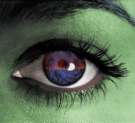 Renk Adaptasyonu
	
	Renk görüşü, bir cisme dikkatlice bakınca hızla kaybolur. 
	
	Tamamlayıcı renklerin doygunluğu daha fazla gözükür.
Yanıltıcı Renk Algısı
	Beyin, rengi algılayış biçimiyle oyuna getirilebilir.


Benham diski
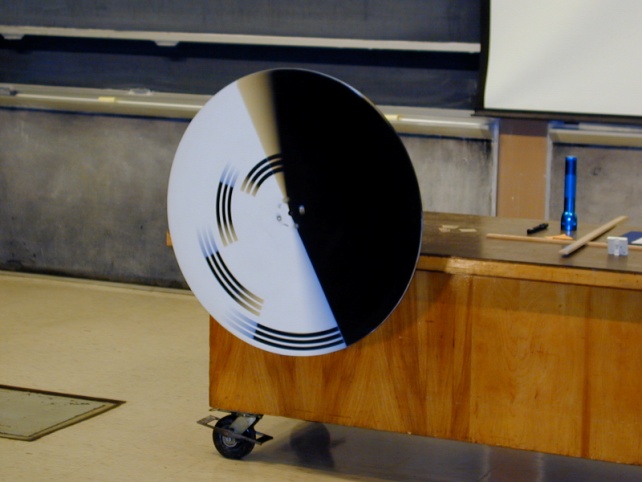 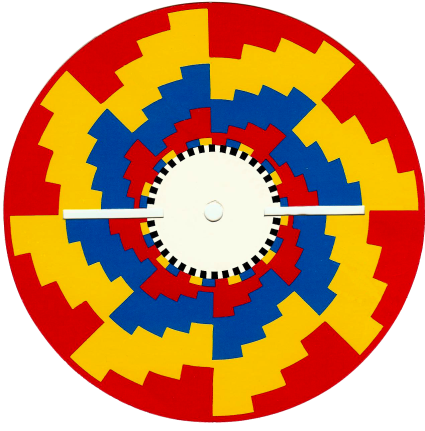 Renk Algılamasında Farklılıklar
Bireysel farklar
	  İki göz arasındaki algı farkı
	  İlerleyen yaş
	  Sistemik, lokal, mental yorgunluk
	   İlaç, alkol, kafein bağımlılığı
	   Renk körlüğü
	   Ortam farklılıkları (doğru ışık,  aydınlatma…)
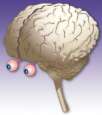 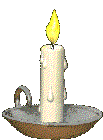 Metamerizm
Metamer          Belirli ışık ortamında aynıymış gibi gözüken ancak farklı spektral yansıması olan renkler
	
	Metamerizm         Bir cismin renginin ışık kaynağına bağlı olarak farklı görünmesi
	
	        Problemin üstesinden gelebilmek için aydınlatma koşulları kontrol edilmelidir
Metamerizm
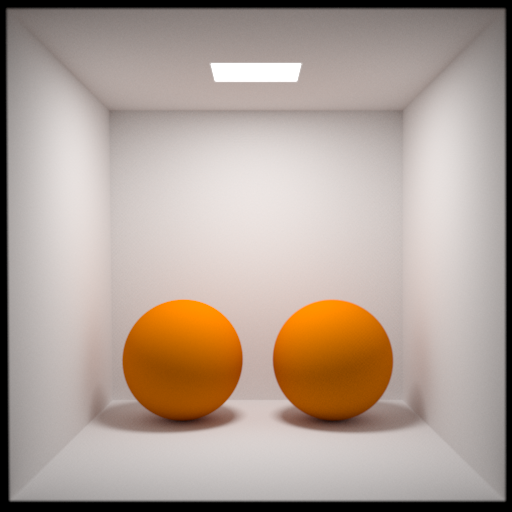 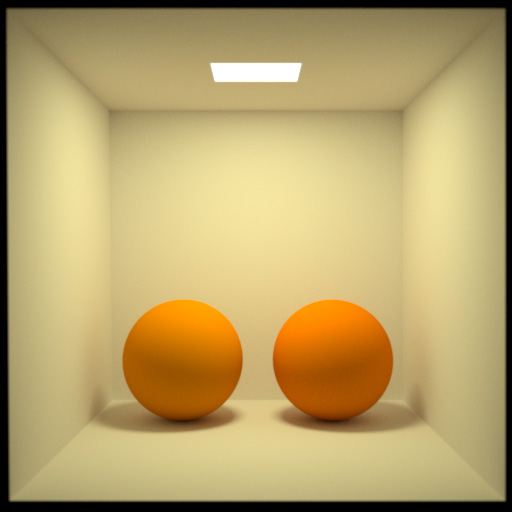 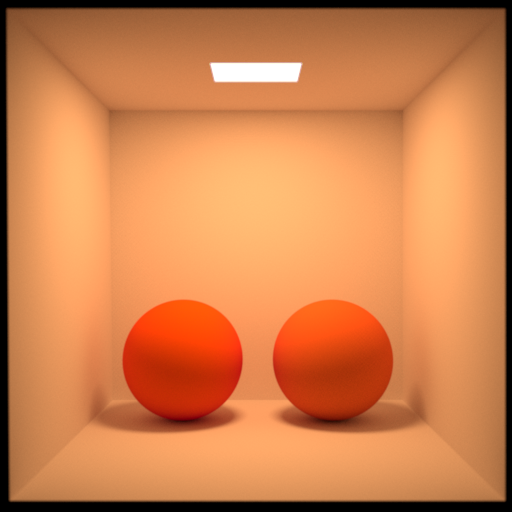 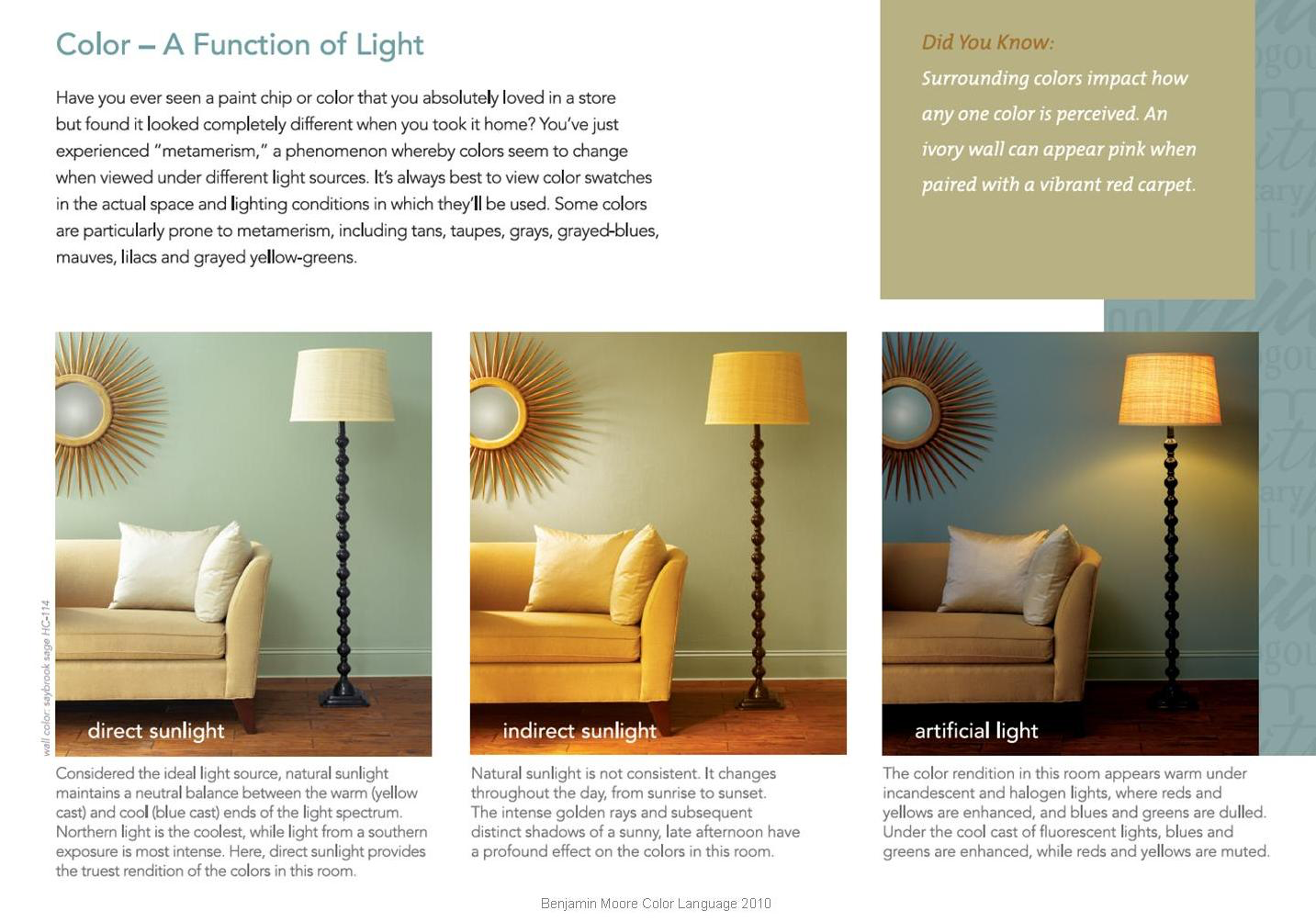 Klinik Aydınlatma Önerileri
1.En ideal aydınlatma  5500 derece Kelvin’dir.
           - saat 10:00-14:00 arası
	     - 5500 derece Kelvinde yanan renk        düzeltmeli aydınlatma tüpleri

	2. +1883.7 veya -261.1 lüks ışık birimi yoğunluğunda aydınlatma kullanılabilir
	(Dişteki aydınlatma 1500 lüksü geçmemeli!)

	3. Renk ısı ölçer ile ortam kontrol edilmeli

	4. Işık kaynağındaki toz ve kirler denetlenmeli
Kontrast Efektleri
1. Aynı andaki kontrast 
		- Koyu/açık kontrastı
		- Renk (doygunluk, ton) kontrastı	
	2. Alansal kontrast
	3. Uzaysal kontrast
	4. Üst üste kontrast
Renk Rehber Sistemleri
Geleneksel sistemler (renk skalaları)
  
	                Teknoloji ürünü sistemler (dijital bilgisayarlı görüntüleme ve analiz sistemleri)
Renk Skalalarındaki Problemler
- Koyu renklerin eksikliği
	- Düşük yoğunluk, yüksek parlaklık 
	- Yüksek erime dereceli materyaller
	- Gerçekçi olmayan kalınlık (4-5mm)
	- Büyüklük
	- Metal alt yapı
Günümüzde en yaygın kullanılan renk rehberler sistemleri;
	
	   Vitapan Classical
	   Ivoclar Chromascop
	   Vitapan ED Shade                 Master’dır.
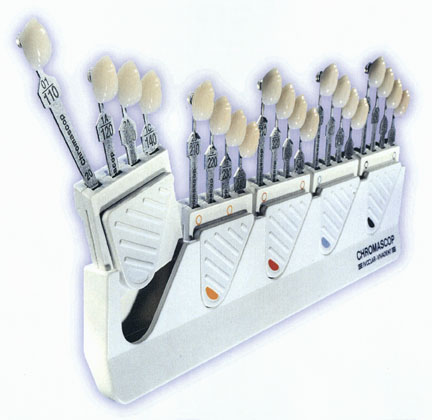 Parlaklığa dayalı renk  rehberleri
	
	    Genişletilmiş renk rehberleri
	        - Uzatılmış rehberler
	        - İki renk rehberi kullanımı
	
	     Dentin renk rehberleri

	   Şahsi renk rehberleri
Kaynaklar
1-Chu S. Fundamentals of Color: Shade Matching and Communication in Esthetic Dentistry. 2011, Quintessence Publishing Co., USA.
2-Chu S et all. Color in Dentsitry: A Clinical Guide to Predictable Esthetics. 2017; Quintessence Publishing Co., USA.